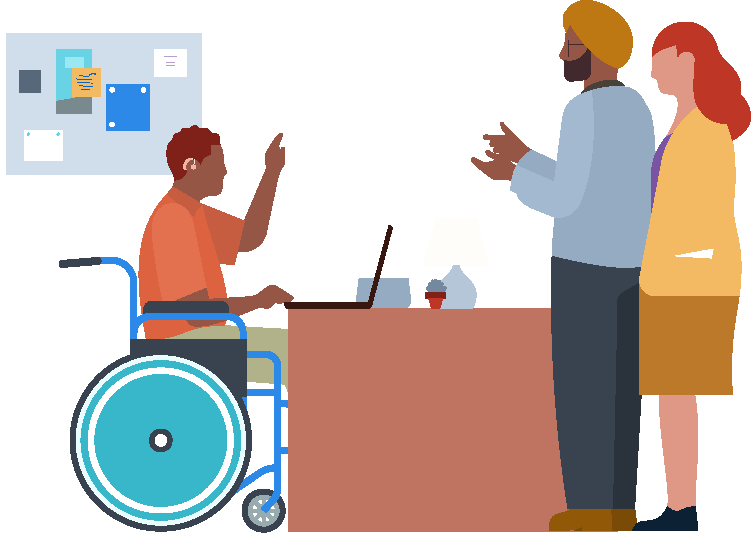 Como cultivar a inclusão no trabalho 
Descubra estratégias para tornar o ambiente de trabalho mais inclusivo para todos. Se perder um dia, não se preocupe. Recupere o conteúdo na próxima aula.
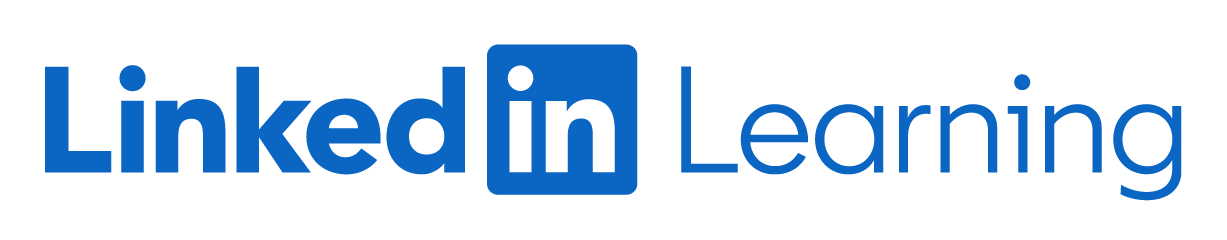 O desafio começa amanhã!
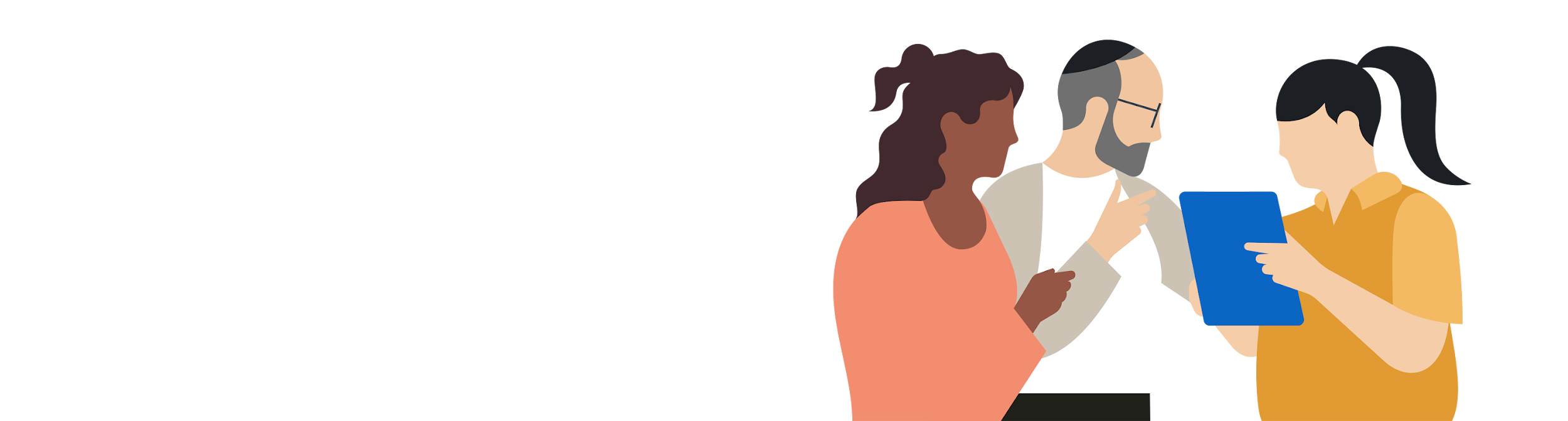